ACTIVE OR PASSIVE VOICE
ACTIVE VOICE
A voz ativa é utilizada quando um sujeito realiza uma ação sobre o complemento, e por isso é quem recebe destaque na frase.
É a forma mais utilizada no nosso dia a dia.
Sua estrutura é a seguinte: quem realiza a ação + auxiliar + verbo + quem sofre a ação

EXEMPLO: Michael bought a car.
Repare que “Michael”, o sujeito, é quem recebe o destaque da frase, já que foi ele quem comprou o carro
PASSIVE VOICE
Podemos reparar no uso da voz passiva quando o complemento recebe ênfase por ter sofrido uma ação realizada pelo sujeito.

É mais formal do que a voz ativa.
Sua estrutura é: quem sofre a ação + verbo to be + particípio + quem realiza a ação

EXEMPO: a car was bought by Michael.

É possível reparar que o carro recebe a ênfase, pois sofreu a ação de ter sido comprado por Michael.
ACTIVE/ PASSIVE VOICE
The dog ate the food
She bought a computer
Robert held the rabbit
The car was driven by Julia
The ball was thrown by Allex
The baby was dressed by his mom
A book was read by Peter
The driver stopped the bus
ACTIVE/ PASSIVE VOICE
O cachorro comeu a comida
Ela comprou um computador
Robert segurou o coelho
O carro foi dirigido por Julia
A bola foi arremessada por Allex
O bebê foi vestido por sua mãe
Um livro foi lido por Peter
O motorista parou o ônibus
VOZ PASSIVA
A voz passiva existe em todos os tempos verbais. 

PASSADO: Passive Voice no Simple Past
Estrutura: quem sofre a ação + was/were + particípio + quem realiza a ação

Affirmative: The room was painted by Marcus
Negative: The room wasn’t painted by Marcus
Interrogative: Was the room painted by Marcus?
VOZ PASSIVA
PRESENTE: Passive Voice no Simple Present
Estrutura: quem sofre a ação + am/is/are + particípio + quem realiza a ação

Affirmative: The car is washed by Charlie
Negative: The car isn’t washed by Charlie
Interrogative: Is the car washed by Charlie?
VOZ PASSIVA
FUTURO: Passive Voice no Simple Present
Estrutura: quem sofre a ação + will be+ particípio + quem realiza a ação

Affirmative: The purse will be purchased by Claudia
Negative: The purse won’t be purchased by Claudia
Interrogative: Will the purse be purchased by Claudia?
EXTRA!
PASSIVE VOICE no PRESENT CONTINUOUS
Estrutura: quem sofre a ação + am being/is being/are being+ particípio + quem realiza a ação


The museum is being visited by kids this year
The museum isn’t being visited by kids this year
Is the museum being visited by kids this year?
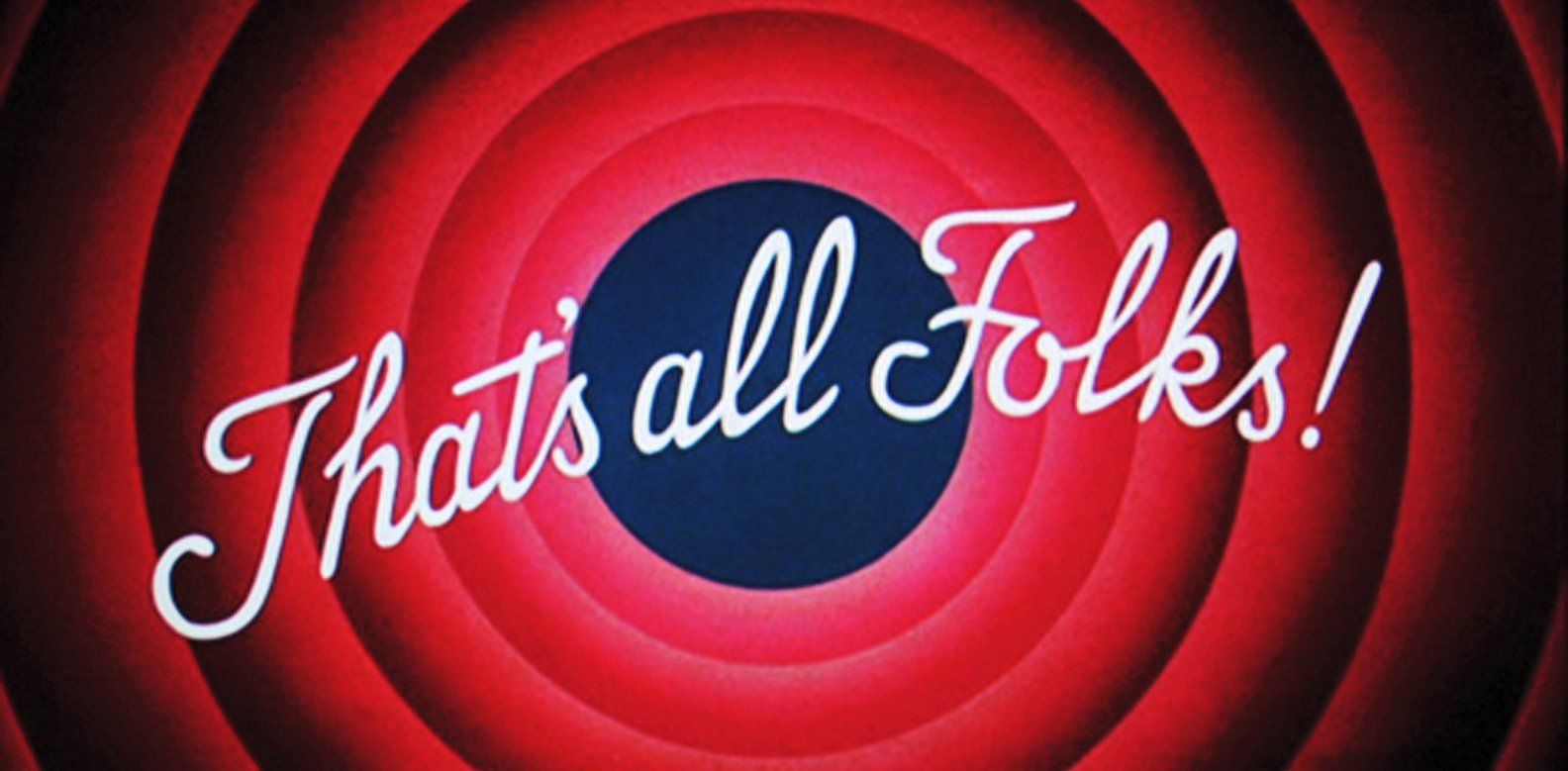